Conditional Branching (beq)
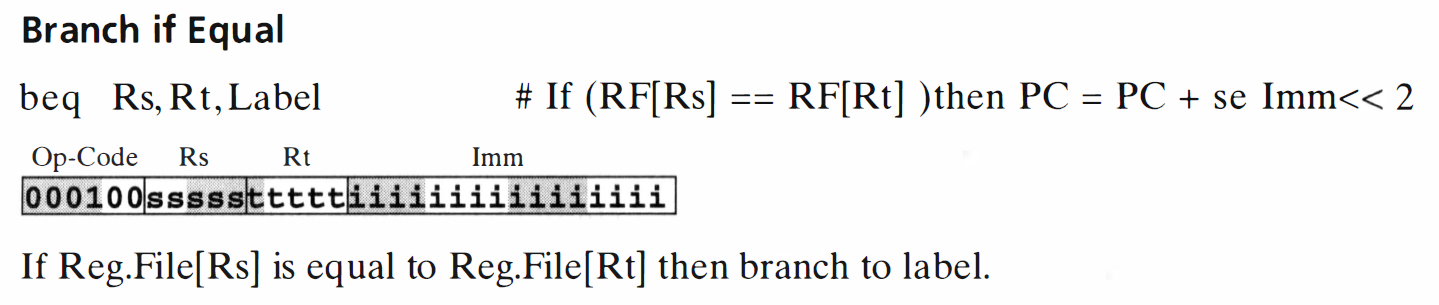 # MIPS assembly
  addi 	$s0, $0, 4    	# $s0 = 0 + 4 = 4
 addi $s1, $0, 1    	# $s1 = 0 + 1 = 1
 sll  $s1, $s1, 2   	# $s1 = 1 << 2 = 4
 beq  $s0, $s1, target	# branch is taken
 addi $s1, $s1, 1       # not executed
 sub  $s1, $s1, $s0   	# not executed
target:			# label
 add  $s1, $s1, $s0  	# $s1 = 4 + 4 = 8
Labels indicate instruction locations in a program. They cannot use reserved words and must be followed by a colon (:).
The Branch Not Taken (bne)
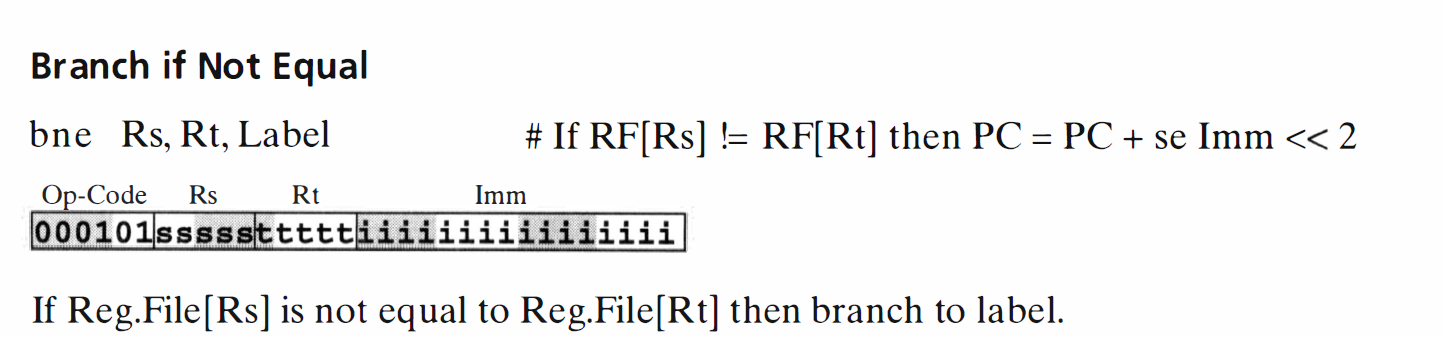 # MIPS assembly  
  addi 	$s0, $0, 4          # $s0 = 0 + 4 = 4
  addi 	$s1, $0, 1          # $s1 = 0 + 1 = 1
  sll  	$s1, $s1, 2         # $s1 = 1 << 2 = 4
  bne  	$s0, $s1, target	  # branch not taken
  addi 	$s1, $s1, 1      	  # $s1 = 4 + 1 = 5
  sub  	$s1, $s1, $s0  	  # $s1 = 5 – 4 = 1
target:
  add  	$s1, $s1, $s0  	  # $s1 = 1 + 4 = 5
Unconditional Branching / Jumping (j)
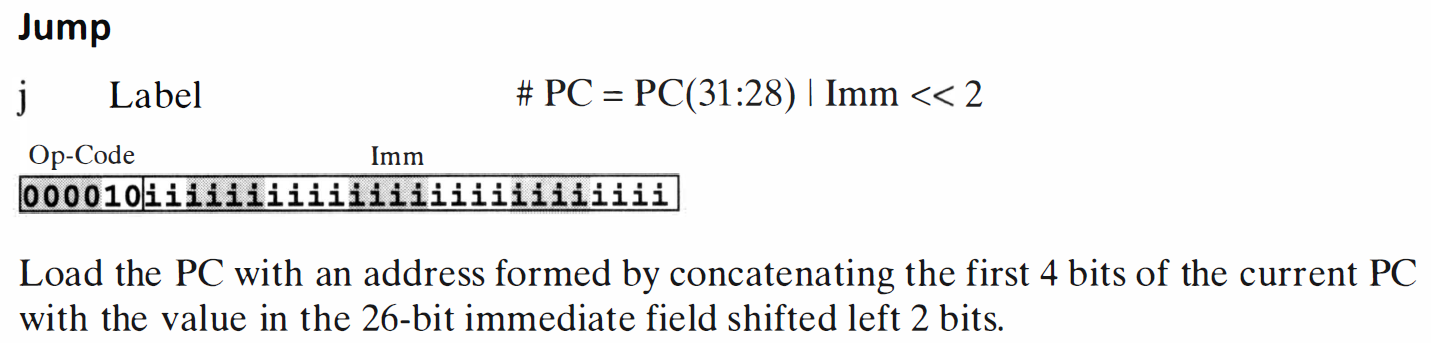 # MIPS assembly
  	addi $s0, $0, 4     		# $s0 = 4
  	addi $s1, $0, 1     		# $s1 = 1
  	j    	target      	# jump to target
  	sra  	$s1, $s1, 2 	# not executed
  	addi 	$s1, $s1, 1 	# not executed
  	sub  	$s1, $s1, $s0  	# not executed
  target:
  	add  	$s1, $s1, $s0  	# $s1 = 1 + 4 = 5
Unconditional Branching (jr)
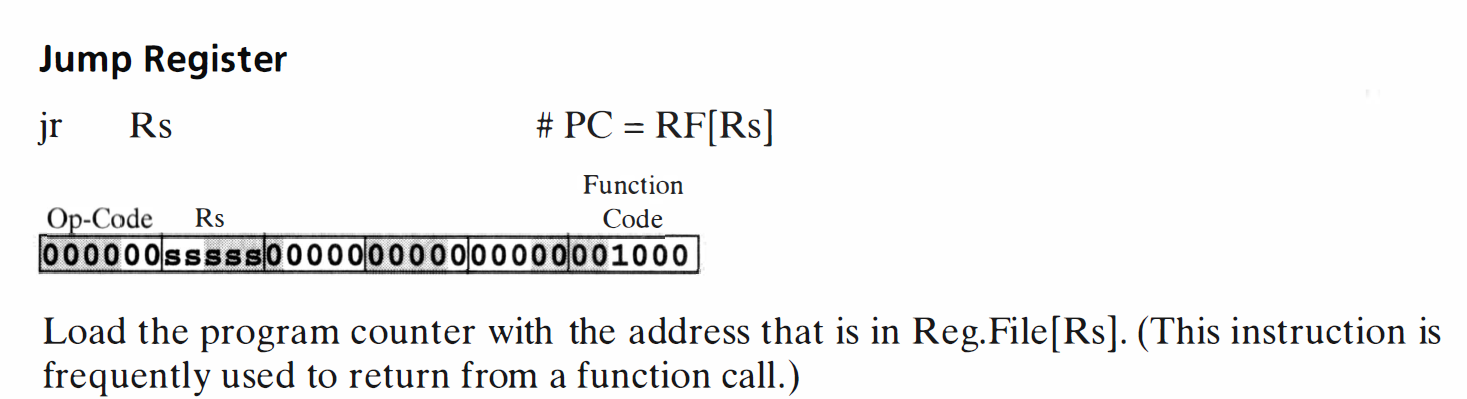 # MIPS assembly
0x00002000       addi $s0, $0, 0x2010
0x00002004       jr   $s0                               #jump to address that is stored in $s0            
0x00002008       addi $s1, $0, 1
0x0000200C       sra  $s1, $s1, 2
0x00002010       lw   $s3, 44($s1)
High-Level Code Constructs
if statements
if/else statements
while loops
for loops
If Statement
High-level code


if (i == j)
  f = g + h;

f = f – i;
MIPS assembly code
# $s0 = f, $s1 = g, $s2 = h
# $s3 = i, $s4 = j
If Statement
High-level code


if (i == j)
  f = g + h;

f = f – i;
MIPS assembly code
# $s0 = f, $s1 = g, $s2 = h
# $s3 = i, $s4 = j
    bne $s3, $s4, L1
    add $s0, $s1, $s2

L1: sub $s0, $s0, $s3
Notice that the assembly tests for the opposite case (i != j) than the test in the high-level code (i == j).
If / Else Statement
High-level code


if (i == j)
  f = g + h;
else
  f = f – i;
MIPS assembly code
# $s0 = f, $s1 = g, $s2 = h
# $s3 = i, $s4 = j
If / Else Statement
High-level code


if (i == j)
  f = g + h;
else
  f = f – i;
MIPS assembly code
# $s0 = f, $s1 = g, $s2 = h
# $s3 = i, $s4 = j
      bne $s3, $s4, L1
      add $s0, $s1, $s2
      j   done
L1:   sub $s0, $s0, $s3
done:
While Loops
High-level code
// determines the power
// of x such that 2x = 128
int pow = 1;
int x   = 0;

while (pow != 128) {
  pow = pow * 2;
  x = x + 1;
}
MIPS assembly code
# $s0 = pow, $s1 = x

       addi $s0, $0, 1
       add  $s1, $0, $0
       addi $t0, $0, 128
while: beq  $s0, $t0, done
       sll  $s0, $s0, 1
       addi $s1, $s1, 1
       j    while
done:
Notice that the assembly tests for the opposite case (pow == 128) than the test in the high-level code (pow != 128).
For Loops
The general form of a for loop is:
	for (initialization; condition; loop operation)
    loop body

initialization: executes before the loop begins
condition: is tested at the beginning of each iteration
loop operation: executes at the end of each iteration
loop body: executes each time the condition is met
For Loops
High-level code
// add the numbers from 0 to 9
int sum = 0;
int i;

for (i=0; i!=10; i = i+1) {
  sum = sum + i;
}
MIPS assembly code
# $s0 = i, $s1 = sum
       addi $s1, $0, 0
       add  $s0, $0, $0
       addi $t0, $0, 10
for:   beq  $s0, $t0, done
       add  $s1, $s1, $s0
       addi $s0, $s0, 1
       j    for
done:
Notice that the assembly tests for the opposite case (i == 128) than the test in the high-level code (i != 10).
Less Than Comparisons
High-level code
// add the powers of 2 from 1 
// to 100
int sum = 0;
int i;

for (i=1; i < 101; i = i*2) {
  sum = sum + i;
}
MIPS assembly code
# $s0 = i, $s1 = sum
       addi $s1, $0, 0
       addi $s0, $0, 1
       addi $t0, $0, 101
loop:  slt  $t1, $s0, $t0
       beq  $t1, $0, done
       add  $s1, $s1, $s0
       sll  $s0, $s0, 1
       j    loop
done:
#$t1 = 1 if i < 101.
Arrays
Useful for accessing large amounts of similar data
Array element: accessed by index
Array size: number of elements in the array
Arrays
5-element array
Base address = 0x12348000 (address of the first array element, array[0])
First step in accessing an array: load base address into a register
Arrays
// high-level code
	int array[5];
	array[0] = array[0] * 2;
	array[1] = array[1] * 2;

# MIPS assembly code
# array base address = $s0
     lui  $s0, 0x1234        	# put 0x1234 in upper half of $S0
  ori  $s0, $s0, 0x8000   	# put 0x8000 in lower half of $s0

  lw   $t1, 0($s0)        	# $t1 = array[0]
  sll  $t1, $t1, 1        	# $t1 = $t1 * 2
  sw   $t1, 0($s0)        	# array[0] = $t1

  lw   $t1, 4($s0)        	# $t1 = array[1]
  sll  $t1, $t1, 1        	# $t1 = $t1 * 2
  sw   $t1, 4($s0)        	# array[1] = $t1
Arrays Using For Loops
// high-level code
	int array[1000];
	int i;

	for (i=0; i < 1000; i = i + 1)
  		array[i] = array[i] * 8;

# MIPS assembly code
# $s0 = array base address, $s1 = i
Arrays Using For Loops
# MIPS assembly code
# $s0 = array base address, $s1 = i
# initialization code
  lui  $s0, 0x23B8        # $s0 = 0x23B80000
  ori  $s0, $s0, 0xF000   # $s0 = 0x23B8F000
  addi $s1, $0, 0         # i = 0
  addi $t2, $0, 1000      # $t2 = 1000

loop:
  slt  $t0, $s1, $t2      # i < 1000?
  beq  $t0, $0, done      # if not then done
  sll  $t0, $s1, 2        # $t0 = i * 4 (byte offset)
  add  $t0, $t0, $s0      # address of array[i]
  lw   $t1, 0($t0)        # $t1 = array[i]
  sll  $t1, $t1, 3        # $t1 = array[i] * 8
  sw   $t1, 0($t0)        # array[i] = array[i] * 8
  addi $s1, $s1, 1        # i = i + 1
  j    loop               # repeat
done:
ASCII Codes
American Standard Code for Information Interchange
assigns each text character a unique byte value
For example, S = 0x53, a = 0x61, A = 0x41
Lower-case and upper-case letters differ by 0x20 (32).
Cast of Characters
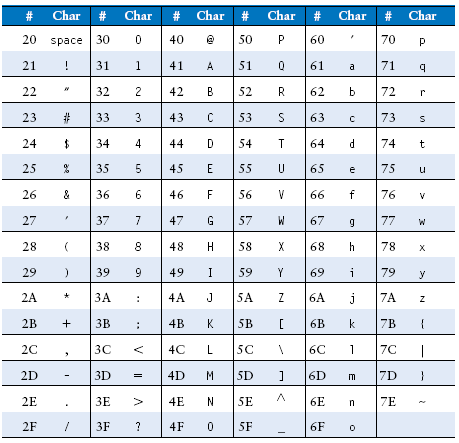 6-<20>